Svijet pod mikroskopom
By: Jan Hrastnik, 8.d
Povijest mikroskopa
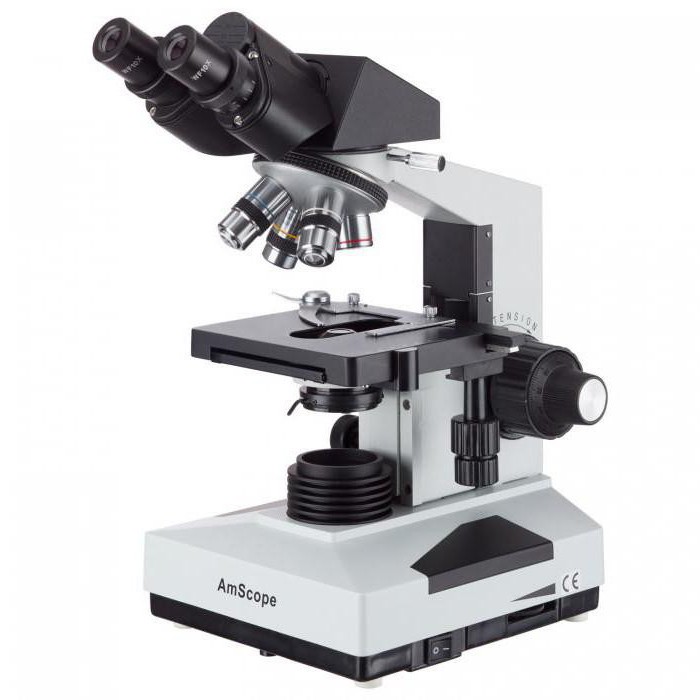 Prvi mikroskop 1590 godine
Nizozemac Zacharias Janssen
Konveksnu leću i konkavna leća
1628. Christoph Scheiner kunstruira novi mikroskop
2 konveksne leće
Antony van Leeuwenhoek konstruirao mikroskop, povećava 250 puta
Ernst Abbe 1878. uveo je imerziju sa cedrovim uljem te izumio kondenzor za svijetlo
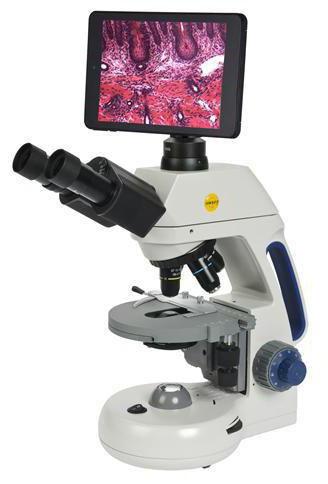 https://hr.puntomarinero.com/what-is-a-microscope-definition/
Znanstvenici
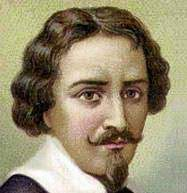 https://www.astro.umontreal.ca/~paulchar/grps/histoire/newsite/bio/scheiner_e.html
Zacharias Janssen: prvi mikroskop
Johannes Kepler: prve zamisli novog mikroskopa
Christoph Scheiner: konstruirao je Keplerove nacrte
Robert Hooke: dodao je umjetno svijetlo 
Christiaan Huygens: sastavio ocular od 2 optićkih leći
Antony van Leeuwenhoek: mikroskop je povećavaodo 250 puta
Ernst Abbe: kondenzator, akromatski object i okulare
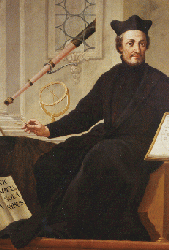 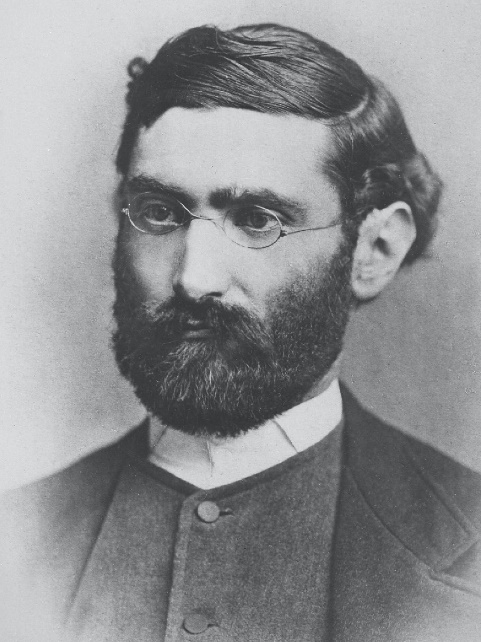 https://www.zeiss.com/corporate/int/about-zeiss/history/ernst-abbe.html
Dijelovi mikroskopa
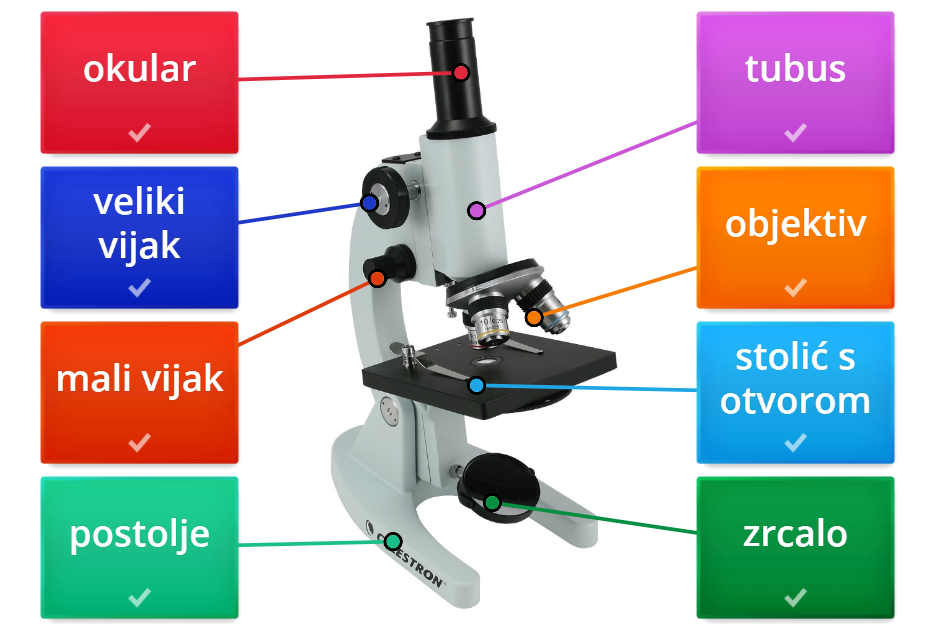 1. okular, 2. tubus, 3. objektiv, 4. stolić, 5. kondenzor, 6. dijafragma, 7. zrcalo
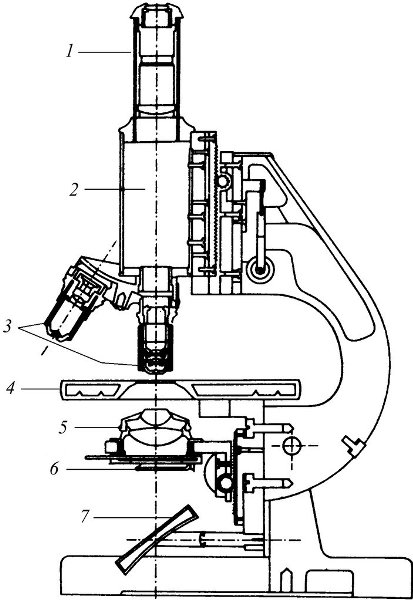 https://wordwall.net/hr/resource/829591/dijelovi-mikroskopa
https://www.enciklopedija.hr/natuknica.aspx?ID=40775
Vrste mikroskopa
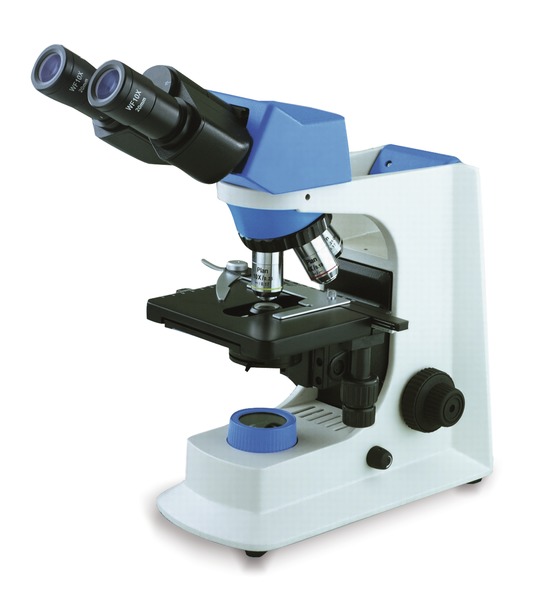 https://www.medical-centar.hr/proizvod/mikroskop-binokularni/
Reflektorski mikroskop
Ultramikroskop
Mikroskop s faznim kontrastom
Ultraljubičasti mikroskop
Metalografski mikroskop
Elektronski mikroskop
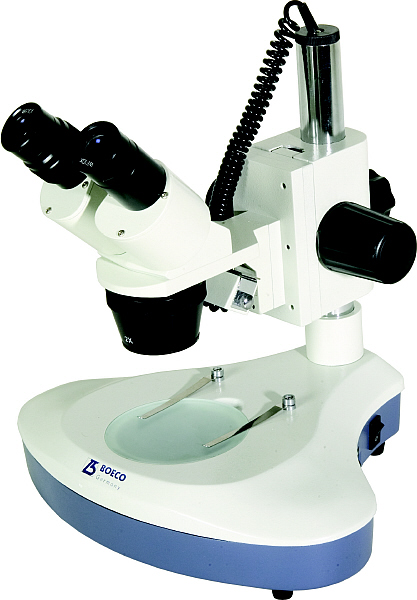 https://kemolab.hr/proizvod/stereo-mikroskop-btb-3c/
Vrste mikroskopa
Metalografski
Elektronski
Ultraljubčasti
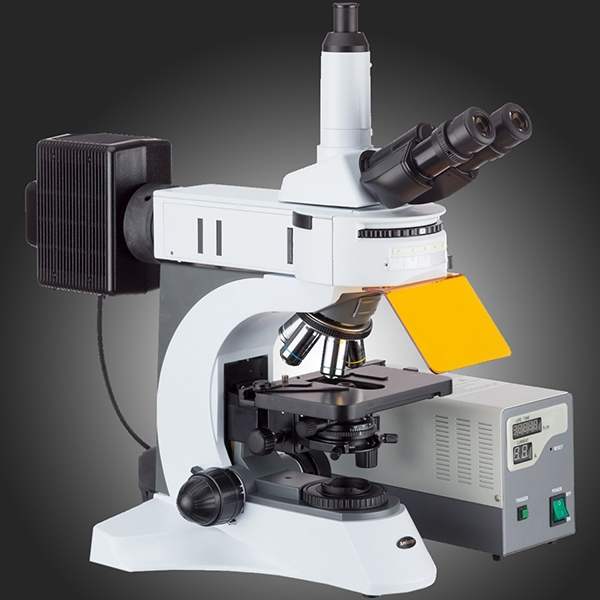 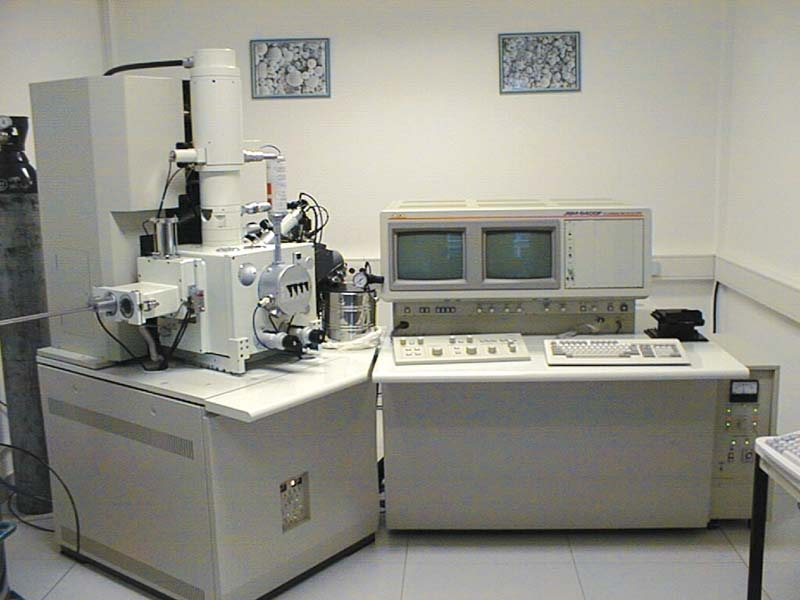 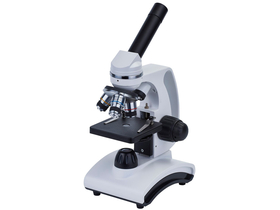 https://gramed.rs/tag/fluorescentni-mikroskop/
https://edigital.hr/foto-video-optika/dalekozori-i-teleskopi/mikroskop-c1301580
https://www.alfaportal.hr/phocadownload/osnovna_skola/7_razred/biologija/galerija_slika/04.%20Stanica%20s%20jezgrom/slides/Elektronski%20mikroskop.html
Stvari pod mikroskopom
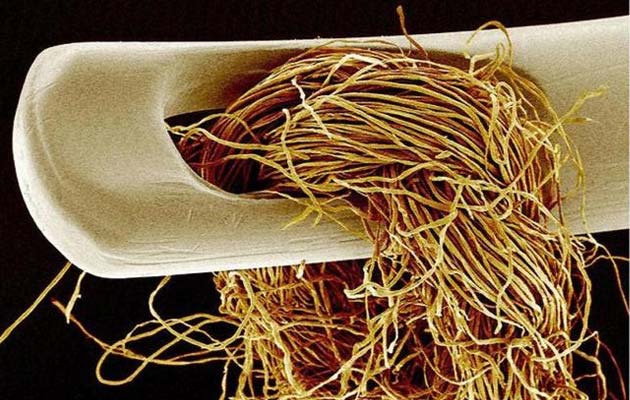 Igla i konac





https://pixelizam.com/svakodnevni-objekti-pod-mikroskopom/
Stvari pod mikroskopom
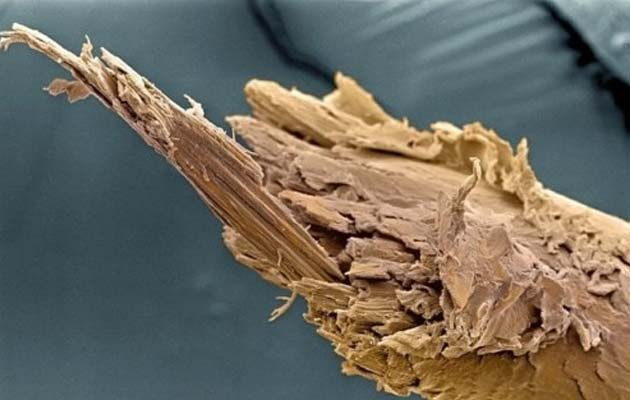 Ljudska kosa




https://pixelizam.com/svakodnevni-objekti-pod-mikroskopom/
Stvari pod mikroskopom
Napuknuti čelik




https://pixelizam.com/svakodnevni-objekti-pod-mikroskopom/
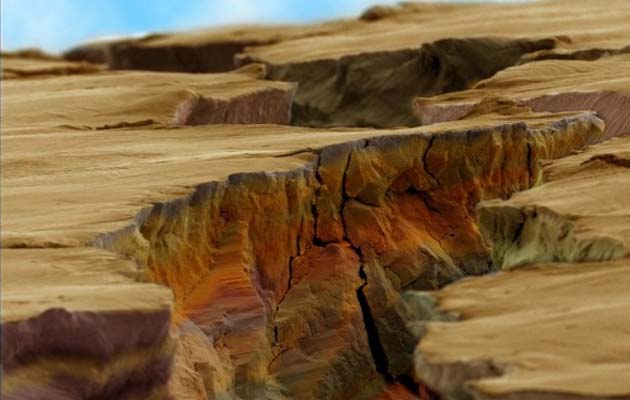 Hvala na pažnji